Airborne Contaminants from Mining Operations In Arizona
Presenter: Jeremy Elias
A.E. Sáez, E.A.Betterton, K. Rine
University of Arizona Space Grant Symposium
Arizona State University, Tempe, AZ
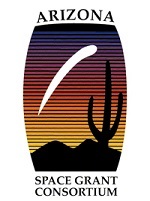 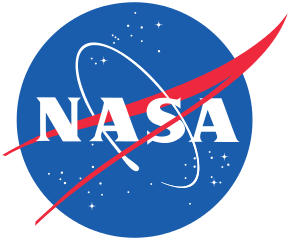 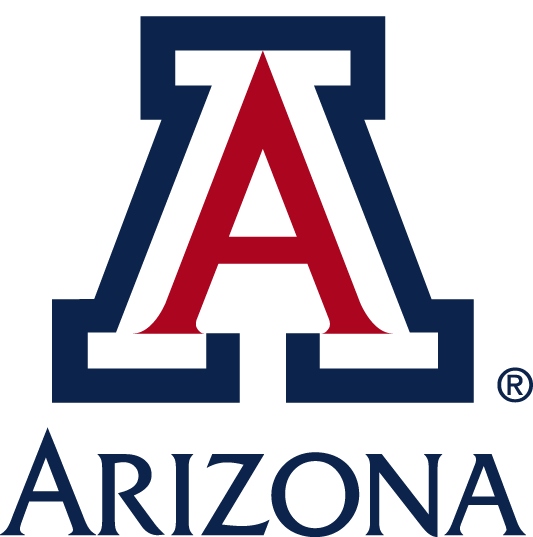 Monitoring Windblown Dust
Mine tailings
Prone to wind erosion in dry/arid climates
Monitoring the transport of dust allows us to determine environmental impact
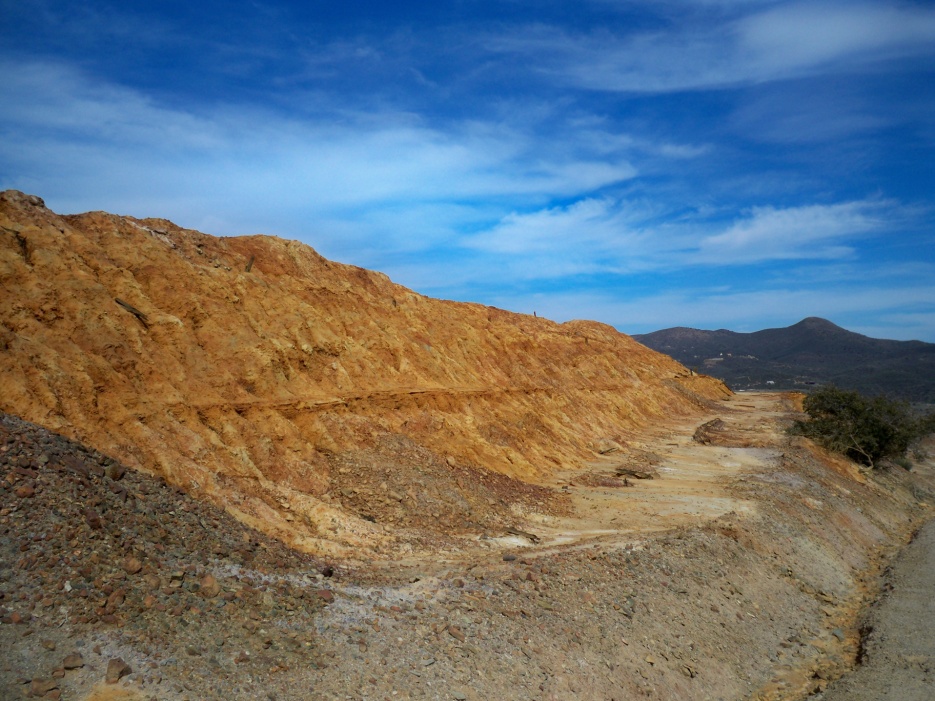 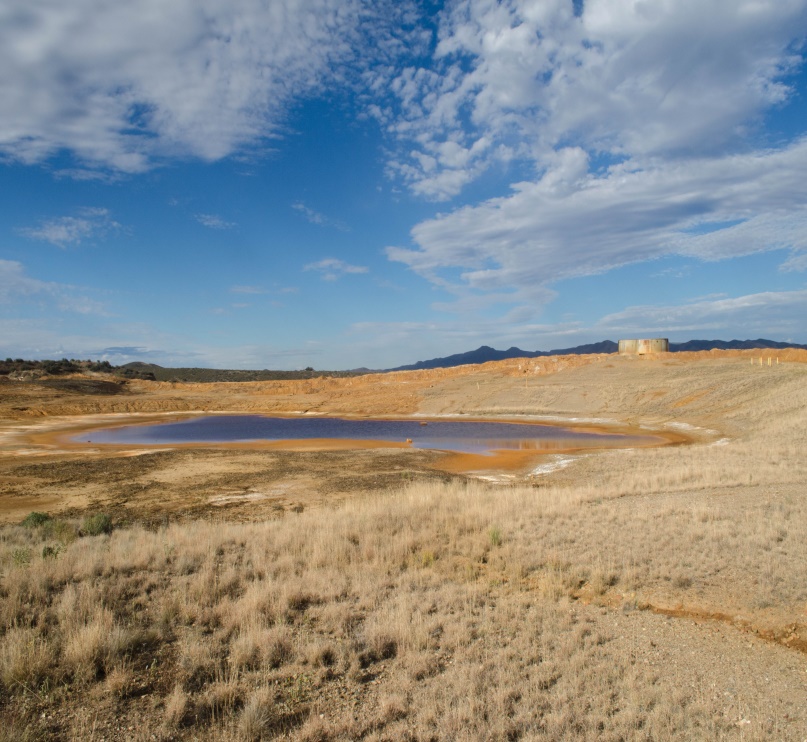 Significance
Airborne toxic contaminants
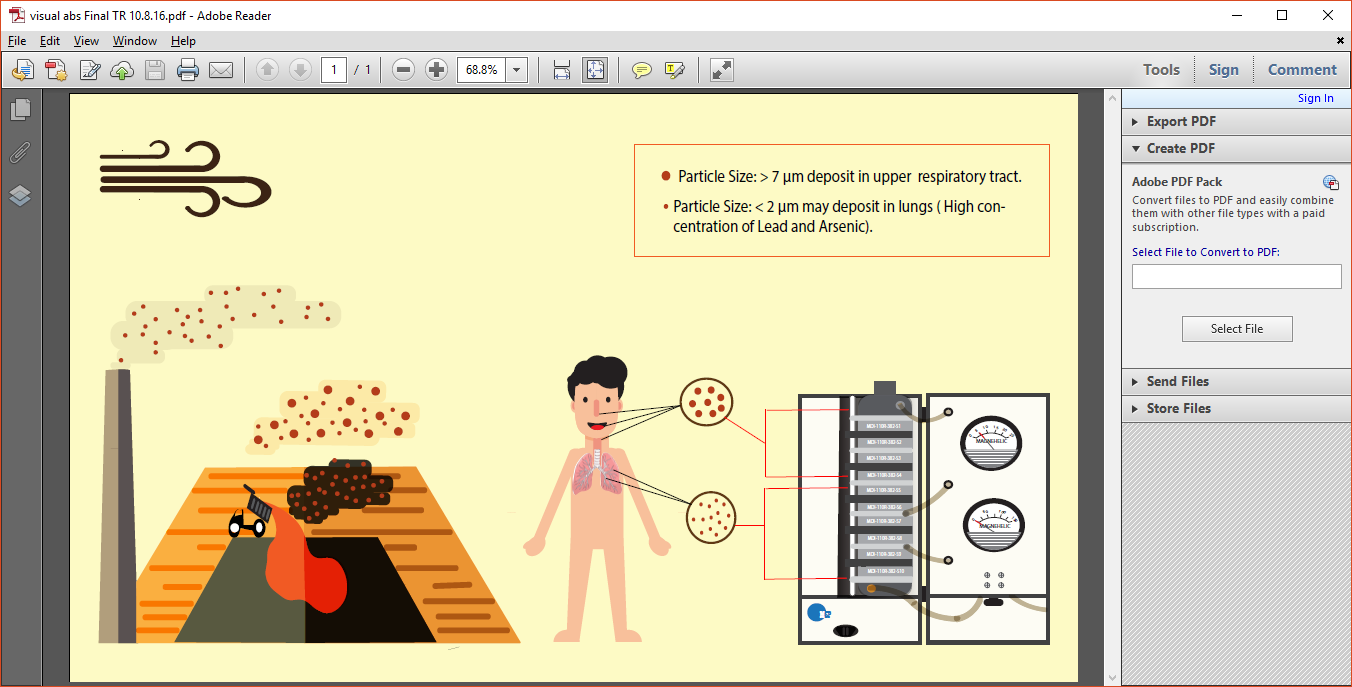 Image By: Tania Rodriguez
[Speaker Notes: Coarse particles- swallowed, small particles- inhaled, can go through bloodstream]
Field Sites in Arizona
Iron King Mine Site
Next to town of Dewey-Humboldt, AZ
Peak Arsenic (As) concentration: 6300 mg/kg
Peak Lead (Pb) concentration: 9830 mg/kg
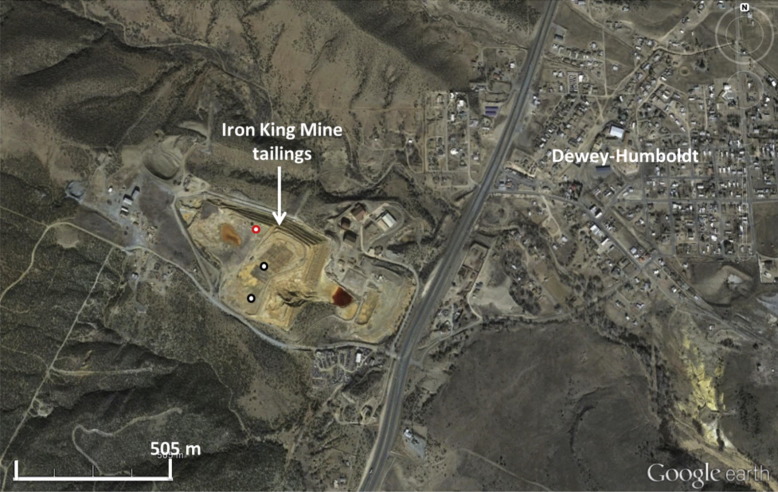 Visual satellite image of the Iron King Mine tailings and surrounding area
[Speaker Notes: 1:1 mg/kg:ppm
6300 mg/kg-
9830 mg/kg-EPA lead soil level: 1200]
Measuring Windblown Dust
Collecting windblown dust across vegetation plots
Wilson and Cooke Samplers
Commonly used for measuring material transported by wind
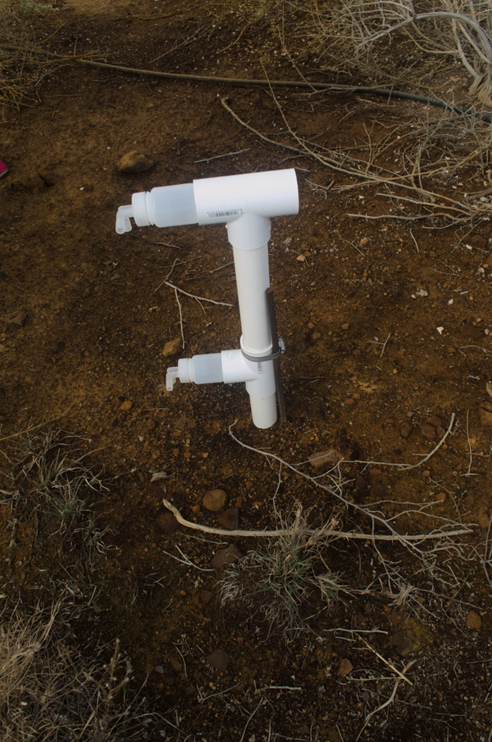 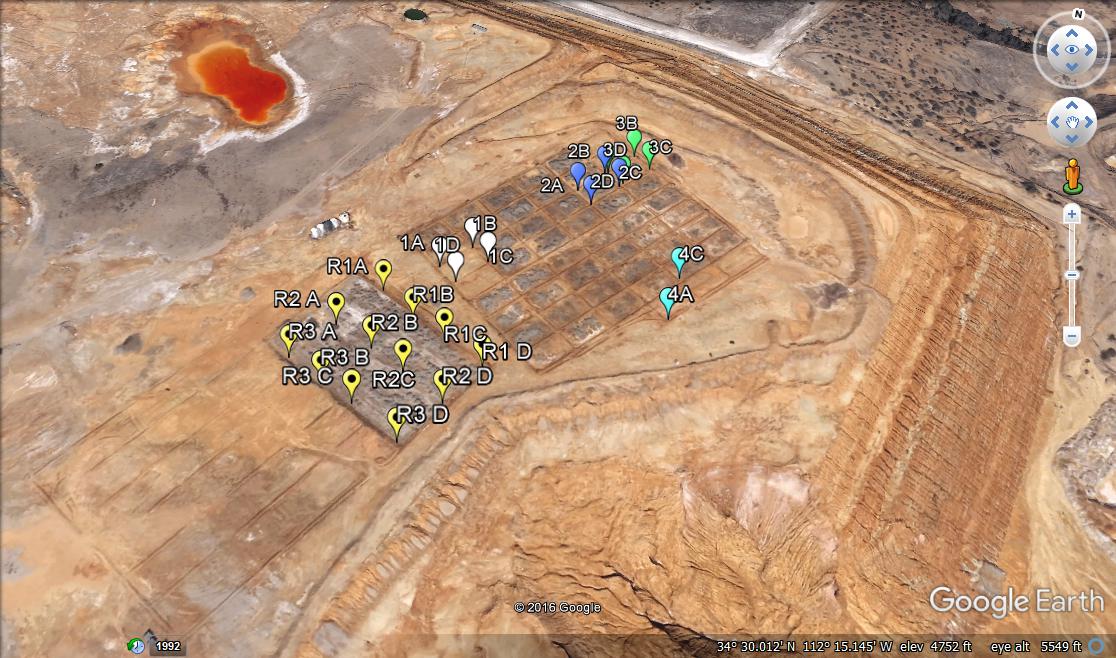 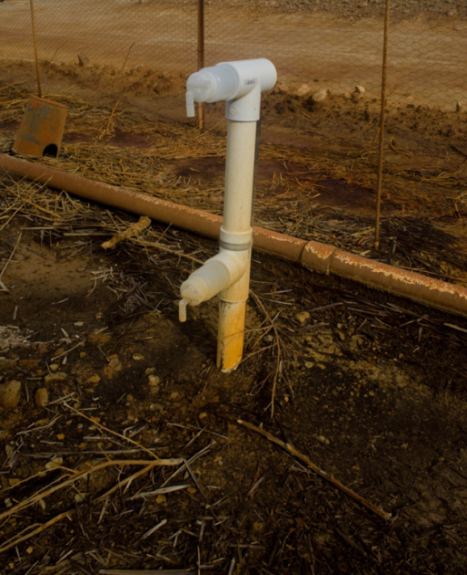 Data Analysis
Mass Analysis
Inductively Coupled Plasma Mass Spectrometry (ICP-MS)
Elements Analyzed: V, Cr, Cr, Fe, Co, As, Se, Be, Al, Mn, Ni, Cu, Zn, Mo, Ag, Cd, Sn, Sb, Ba, Pb
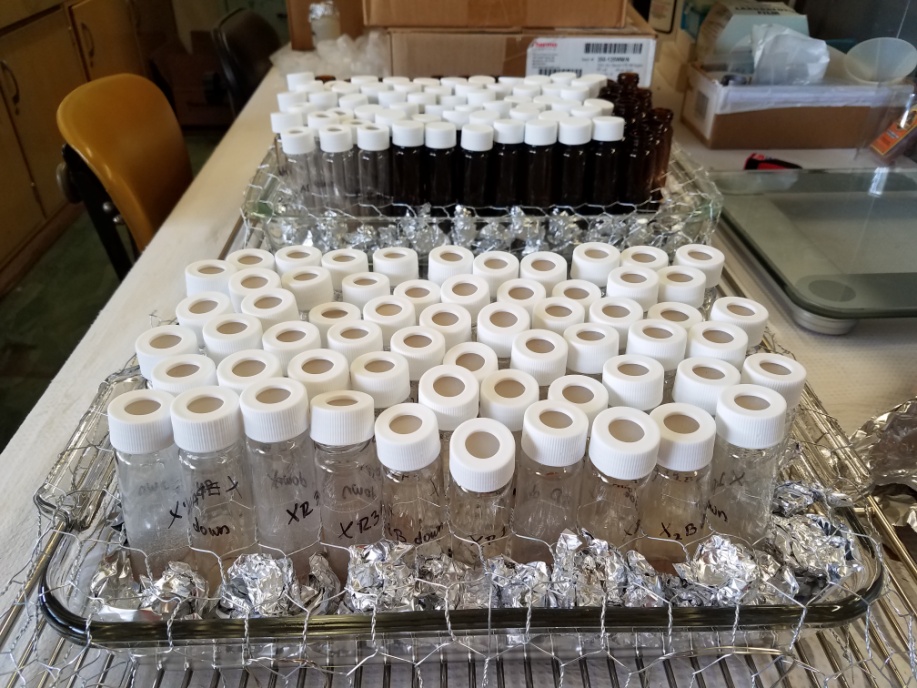 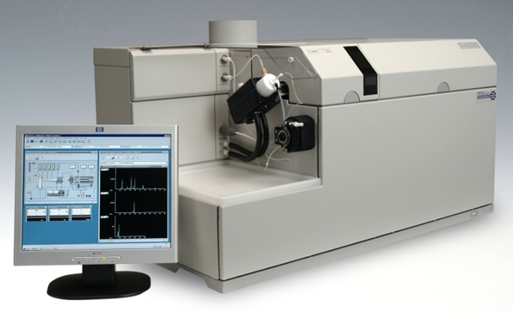 Wilson & Cooke Results
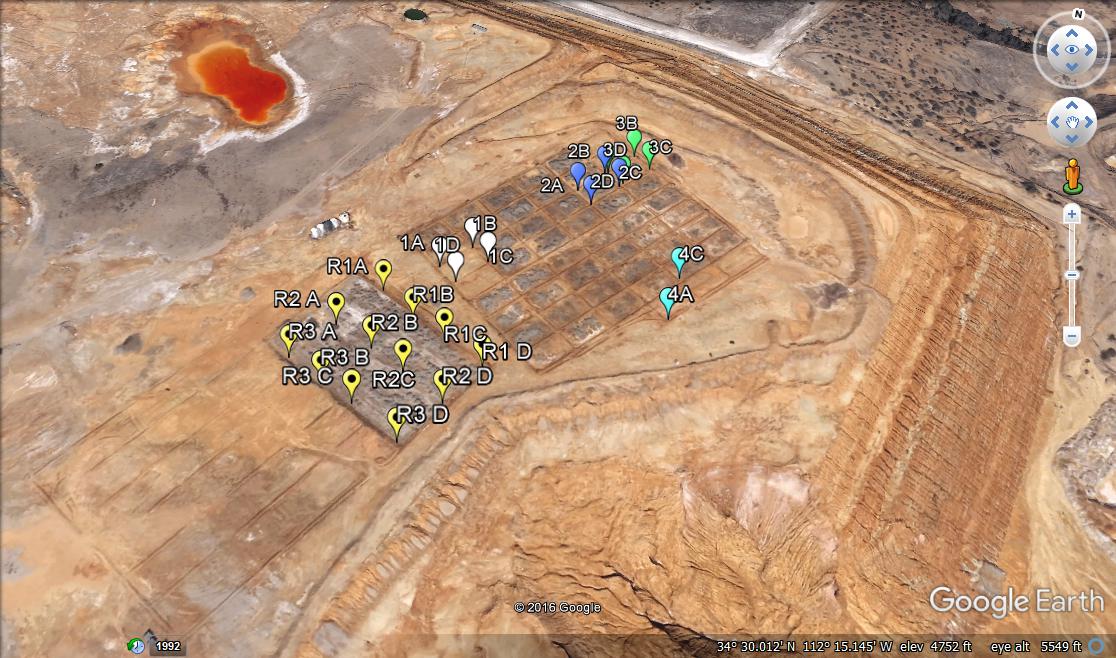 [Speaker Notes: Wind from the south/southwest]
Initial Samples
Final Samples
[Speaker Notes: Initial Set: 8/18/16-10/28/16
Final Set: 10/28/16-1/18/17]
Conclusions
Vegetation at the edge of the tailings does have the ability to reduce wind transport of dust on the surface.
These results can inform future mine reclamation efforts.
Future Work: analyzing metal content using ICP-MS
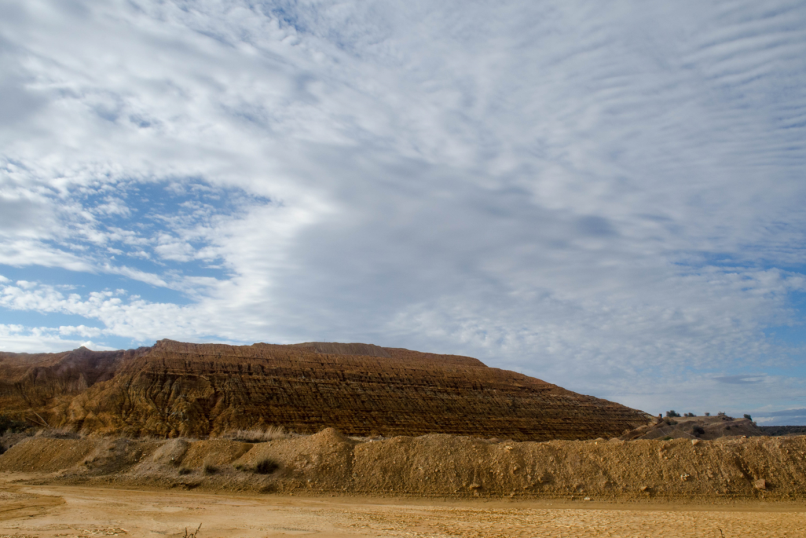 Thank You
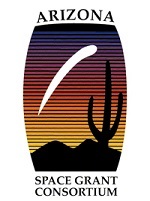 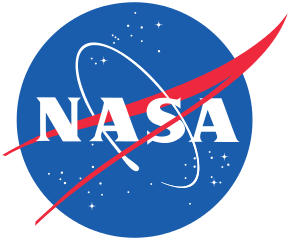 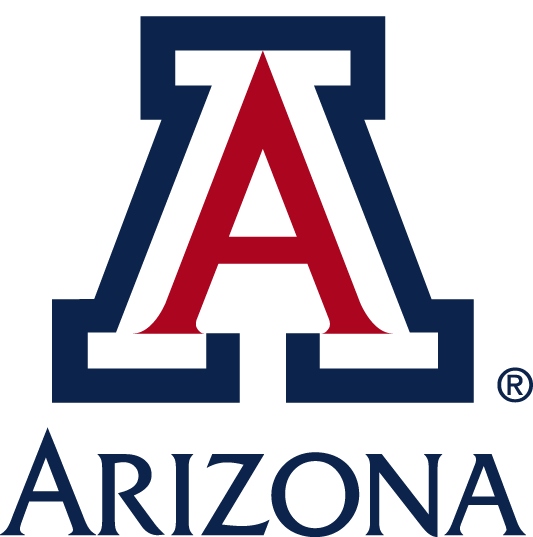